one person
two people
three people
2
1
3
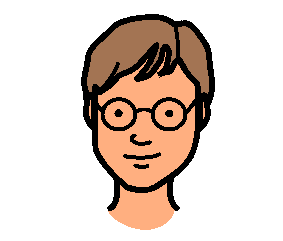 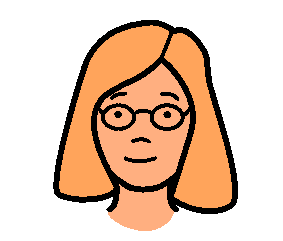 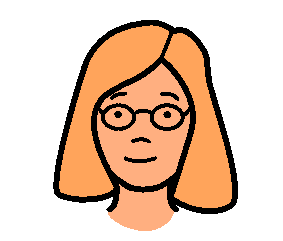 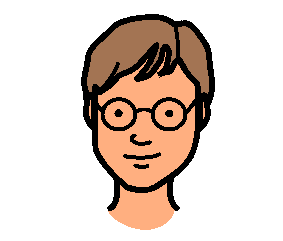 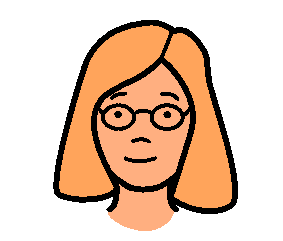 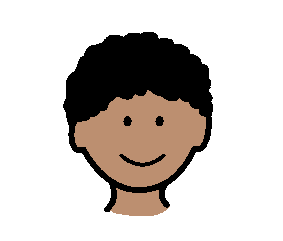 four people
five people
six people
4
5
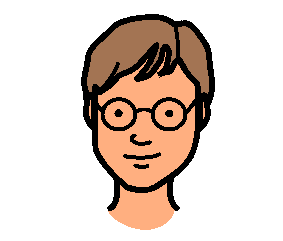 6
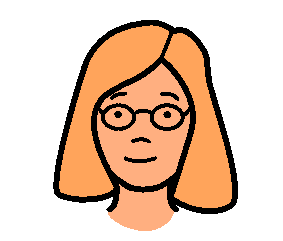 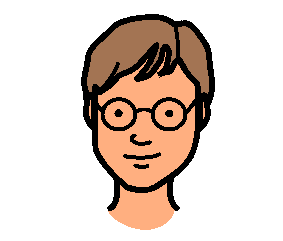 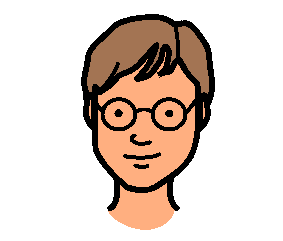 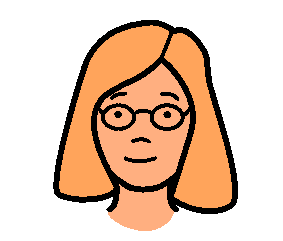 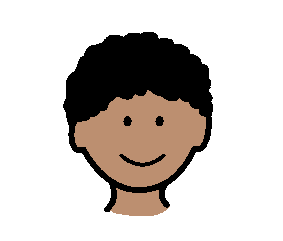 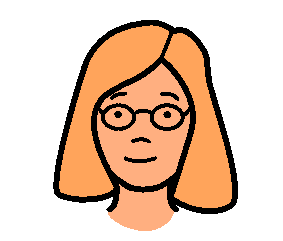 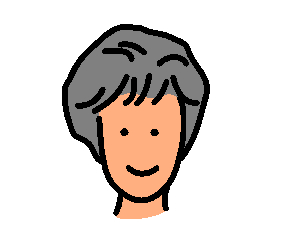 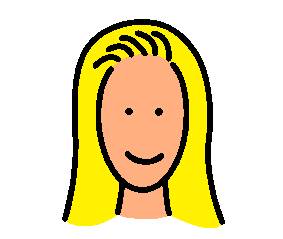 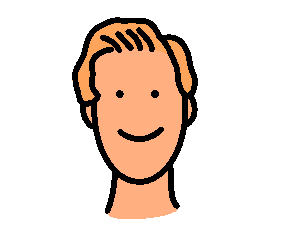 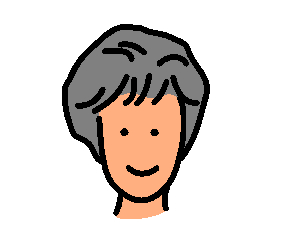 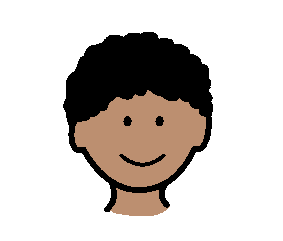 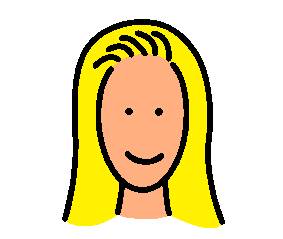 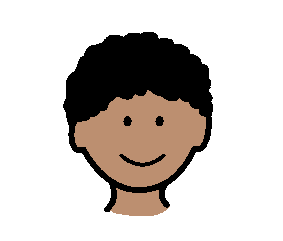 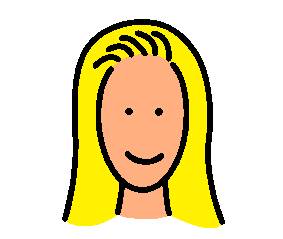